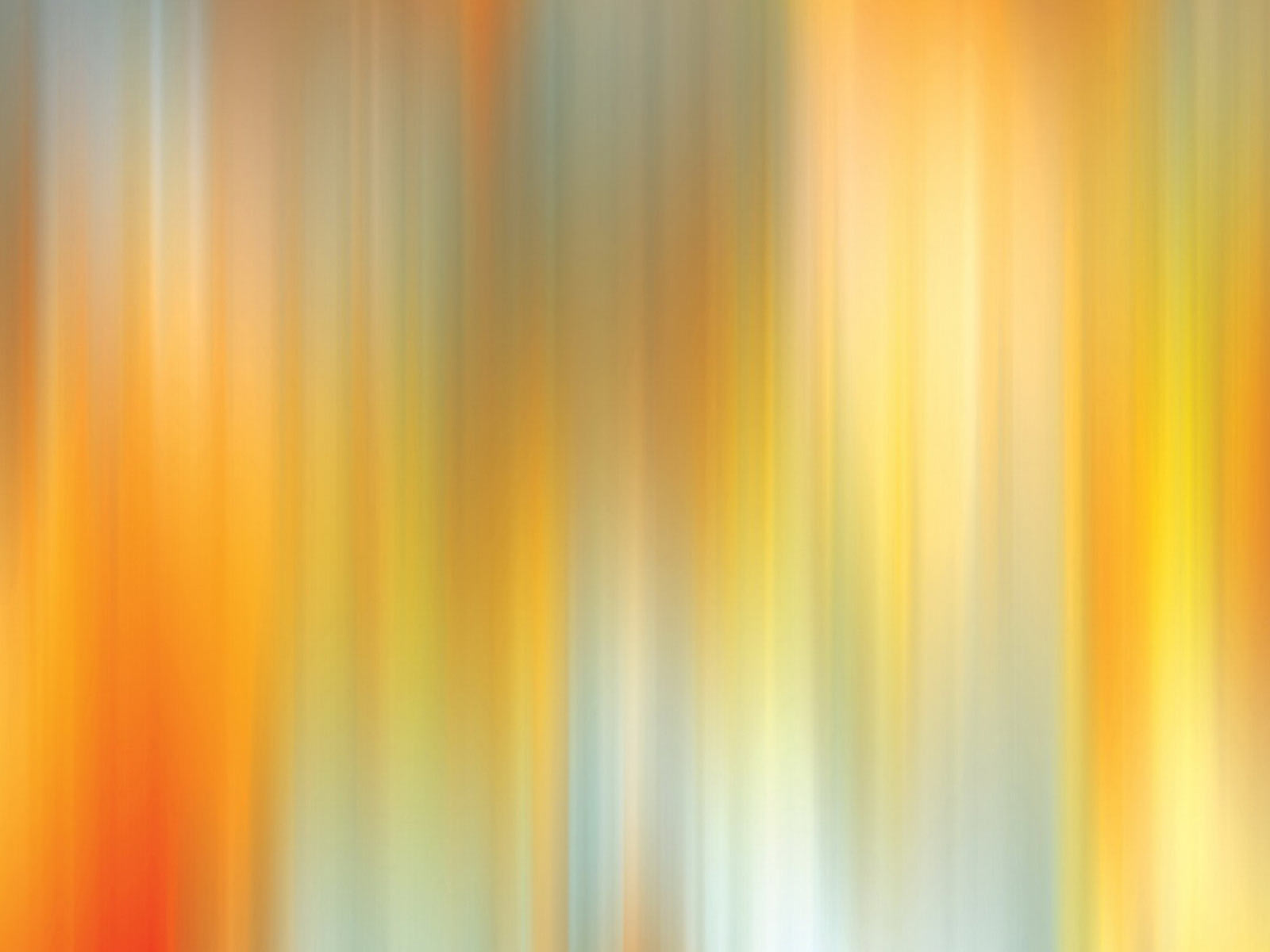 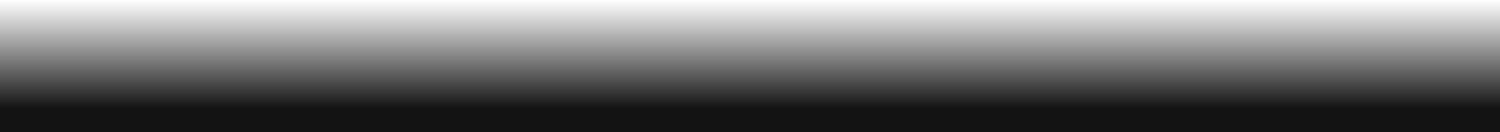 Disappointed
In Self
Psalm 38
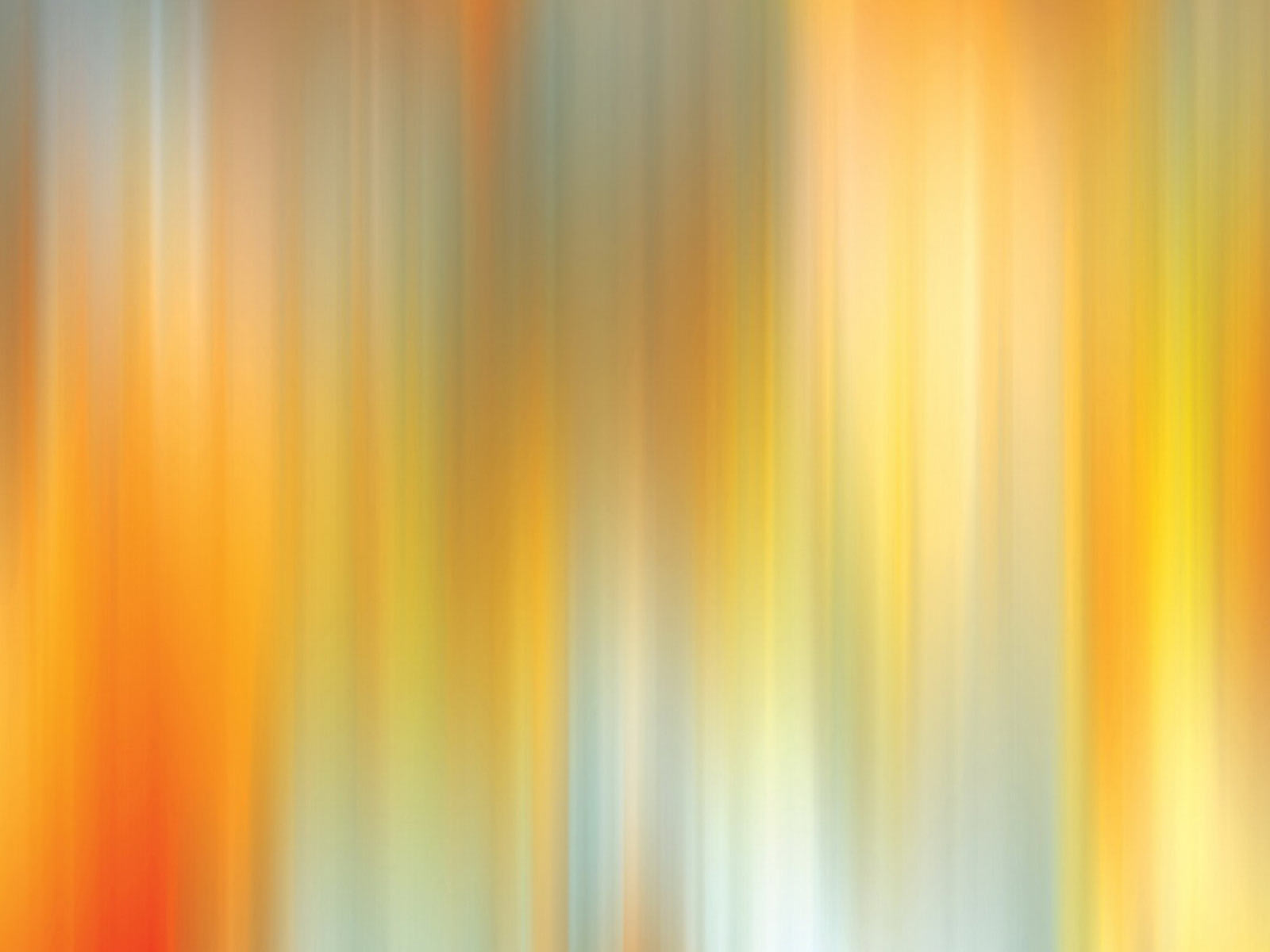 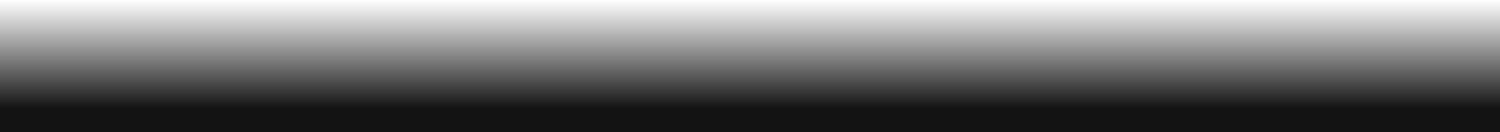 Consequences of Sin (Psalm 38:1-8)
38:1 - A plea to God
38:2 – God brings awareness of sin
38:3 – Our awareness effects us
38:4-5 – Feel like a drowning man
38:6 – Greatly bowed down
38:7-8 – Expression of suffering
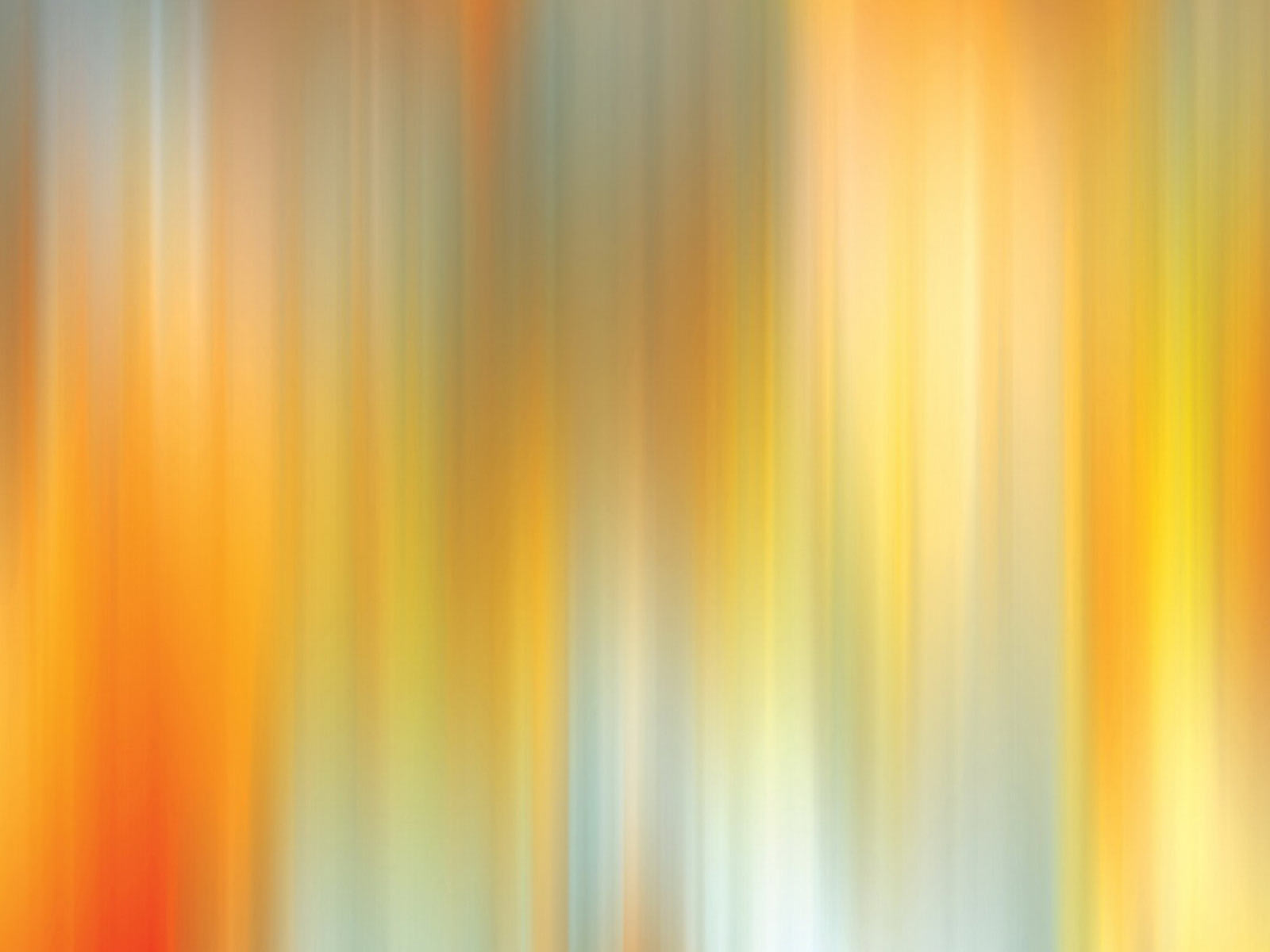 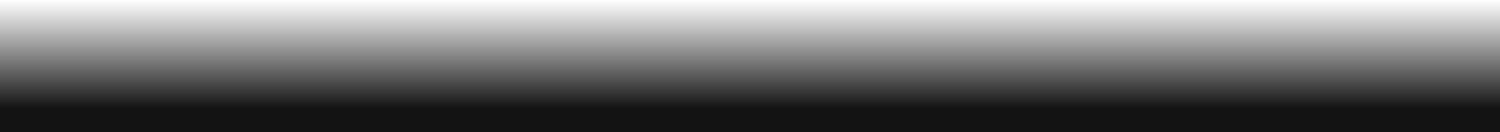 Weight Of Outside Forces (Psalm 38:9-14)
38:9 – Cast everything before God
38:10 – A broken heart
38:11-12 – None would help him
38:13-14 – Additional sorrows
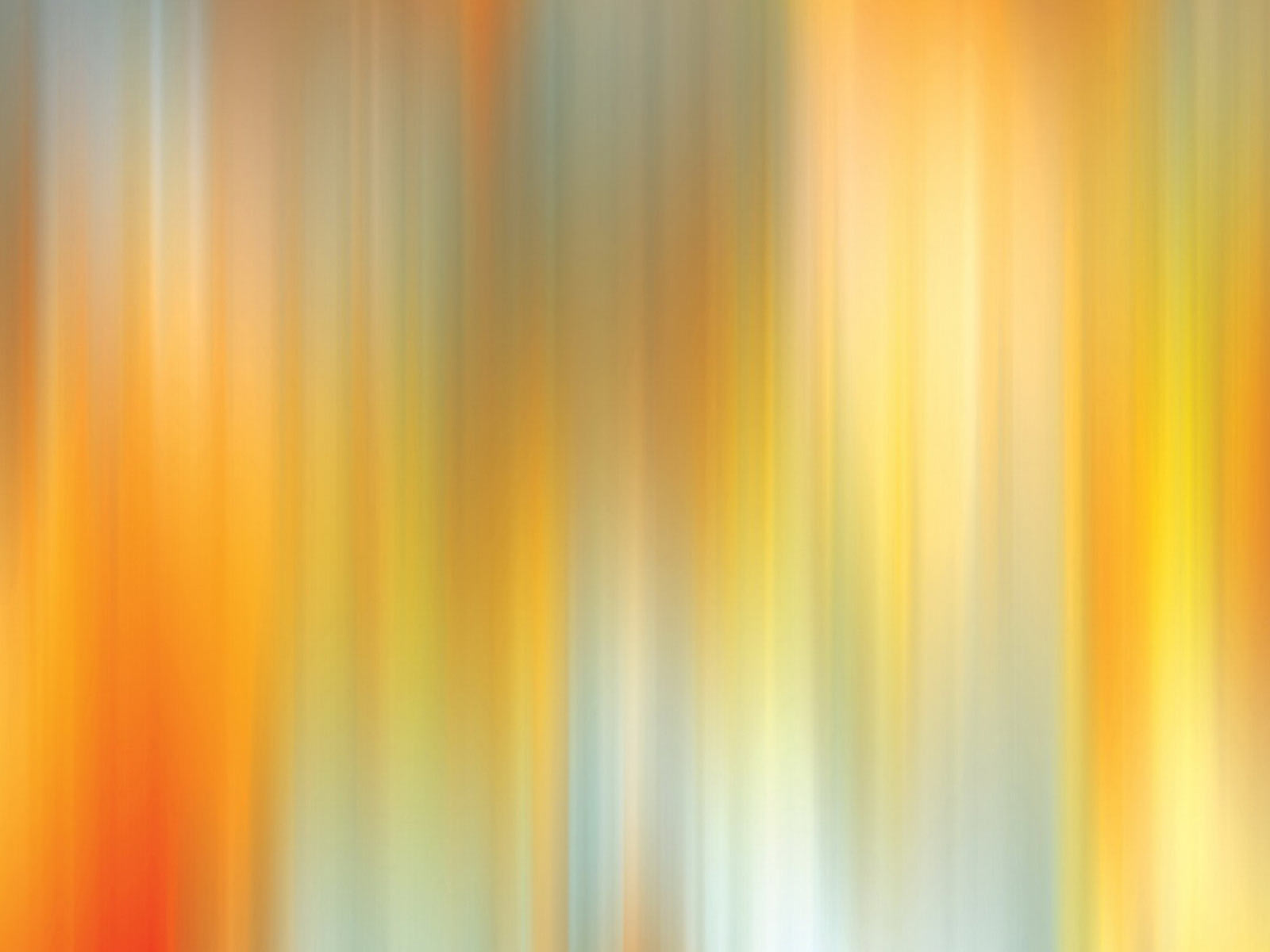 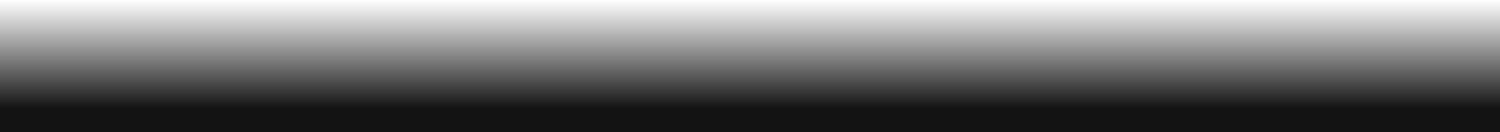 God Is Our Only Hope (Psalm 38:15-22)
38:15 – God will answer!
38:16-17 – I am ready to fall
38:18 – Confession of sin
38:19-21 – Enemies are not strong like God
38:22 – Make haste to help me
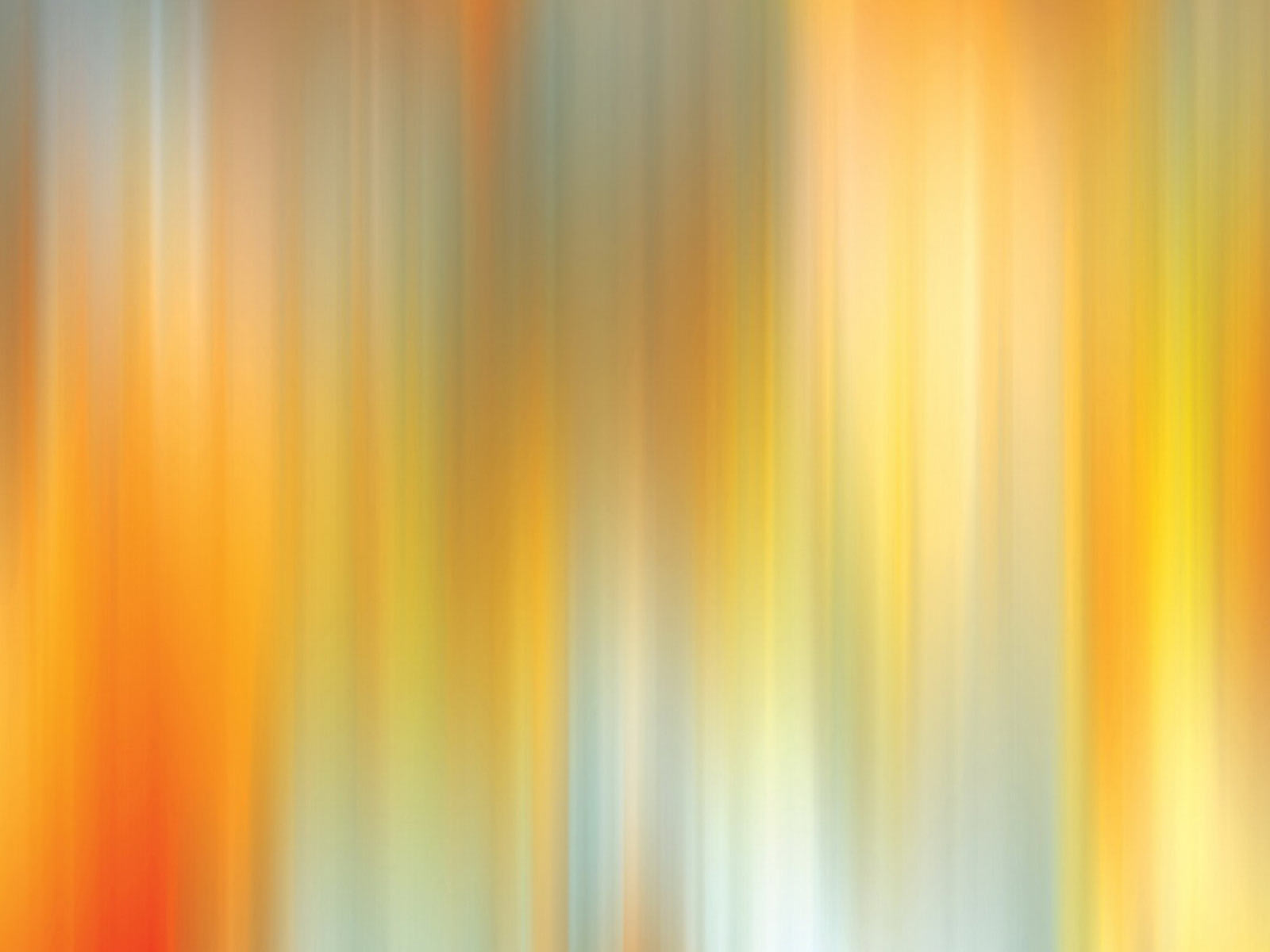 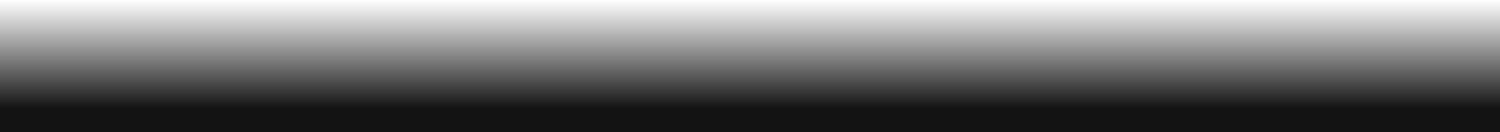 Are You
Disappointed
In Yourself
Psalm 32:3-6
Romans 6:20-23